วันที่ 13 กรกฎาคม 2564  เวลา 09.30 น. ณ ห้องประชุมสำนักงานเทศบาลตำบลกุดเชียงหมี  อำเภอเลิงนกทา  จังหวัดยโสธร  นายสมยศ  นามพุทธา  ท้องถิ่นจังหวัดยโสธร   พร้อมด้วย ผู้อำนวยการกลุ่มงานมาตรฐานฯ  ร่วมประเมินการกำหนดตำแหน่งหัวหน้าฝ่าย
(นักบริหารงานคลัง ระดับต้น)  โดยมีนายสุพี  แก้วปัชฌา ผู้ทรงคุณวุฒิใน ก.ท.จ.ยโสธร
เป็นประธาน
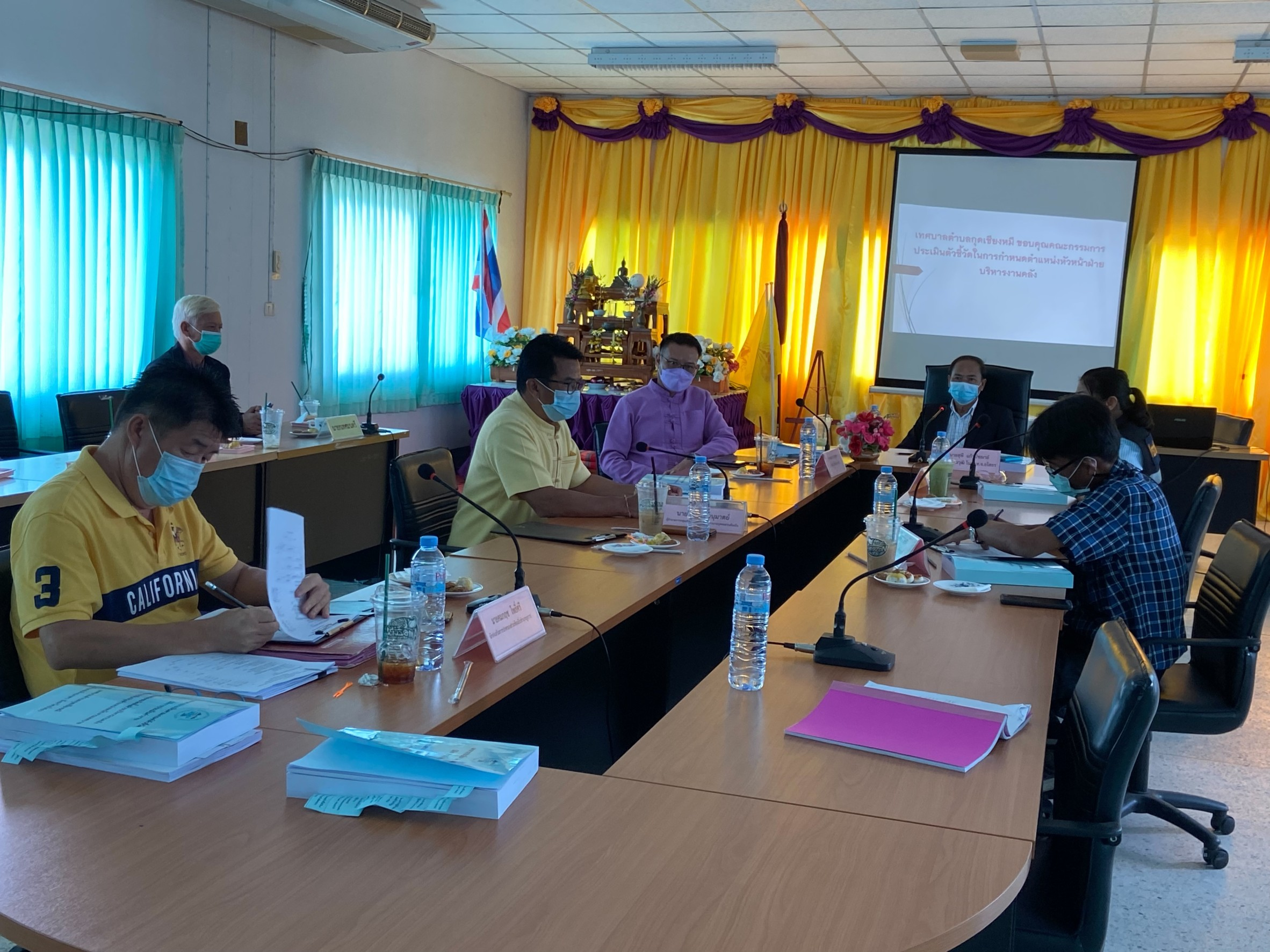 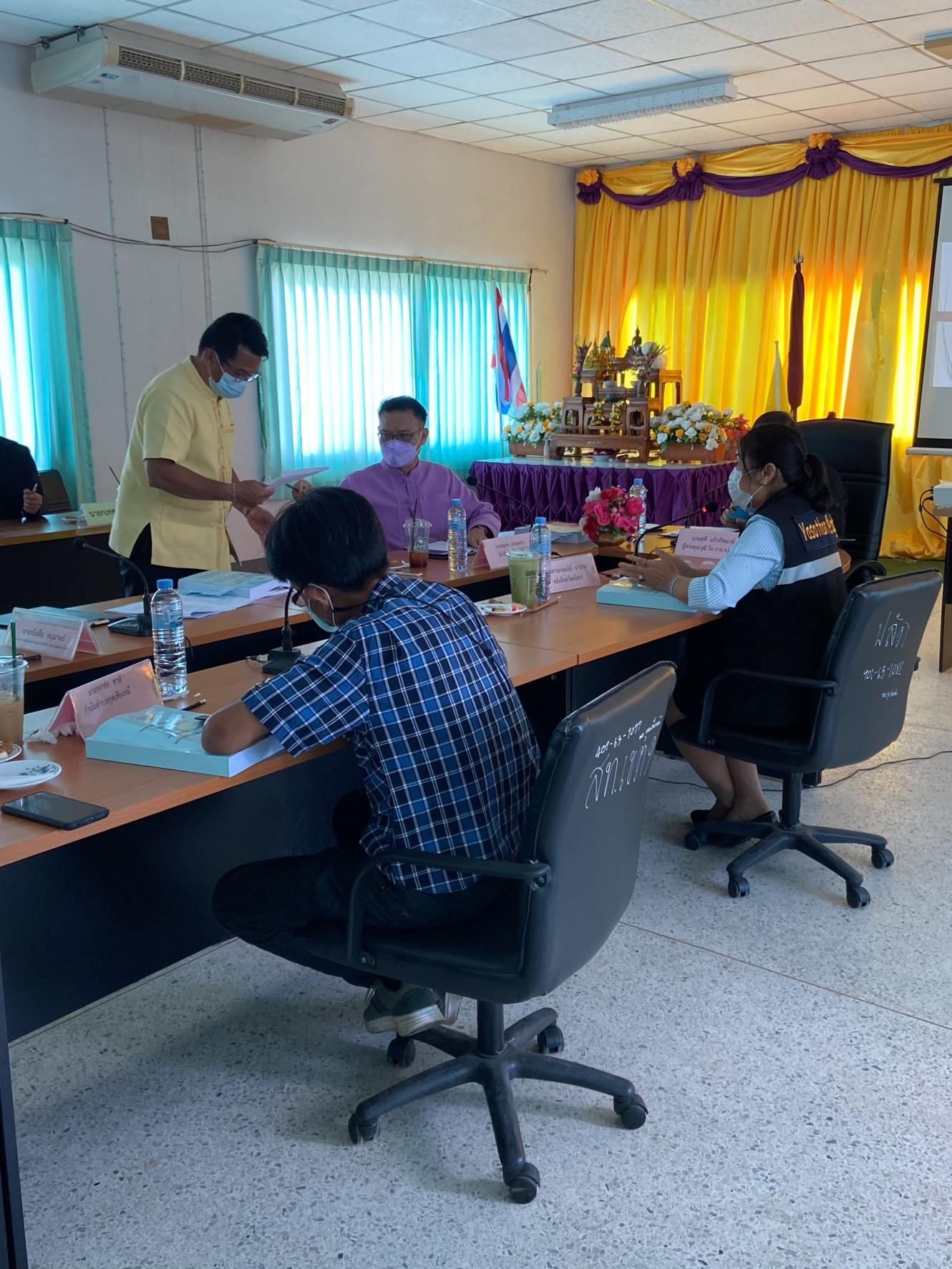 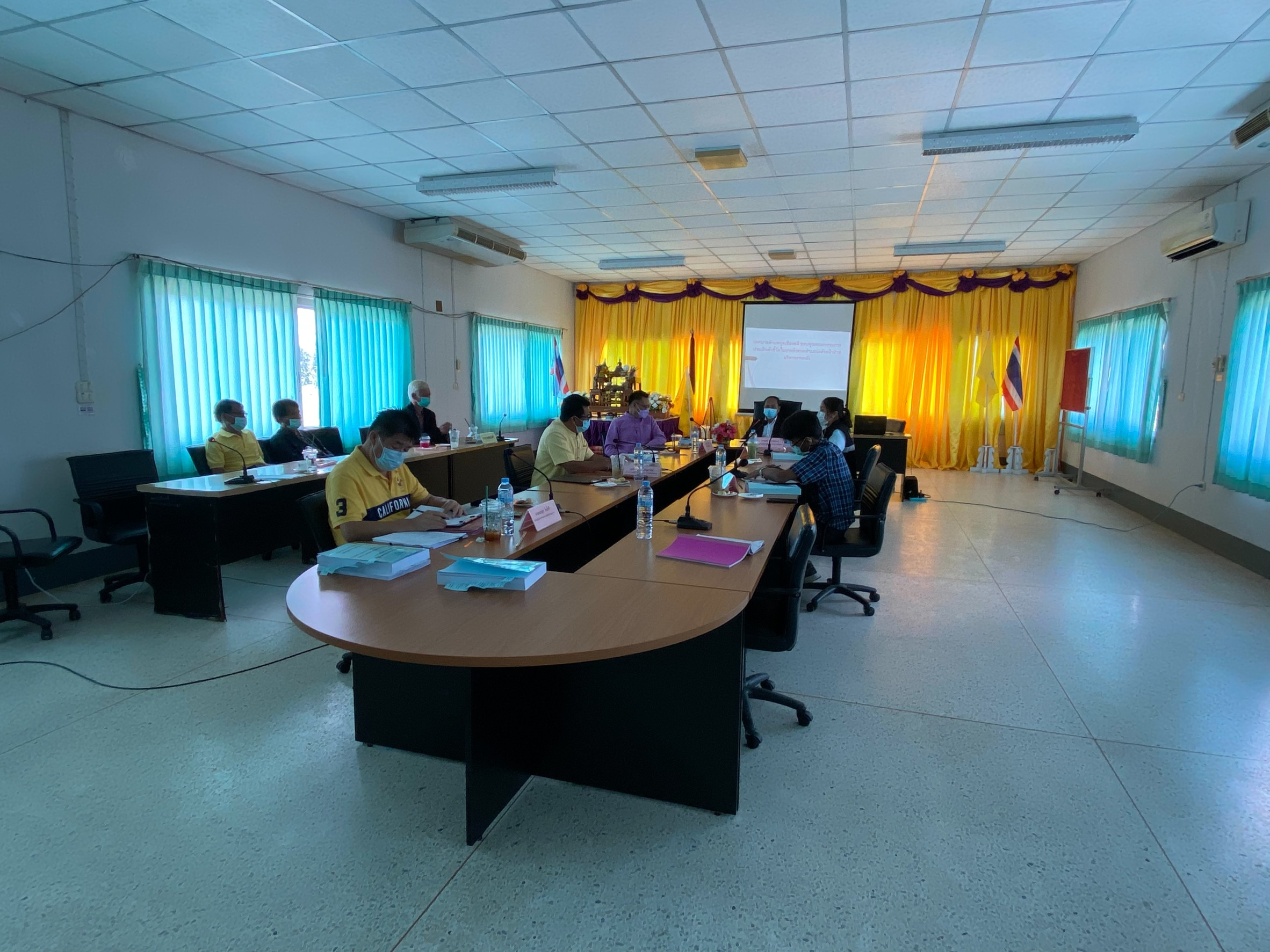